CAMPO MAGNÉTICO
Julio C  Tiravantti. C
Piura 2013
FUERZA MAGNÈTICA
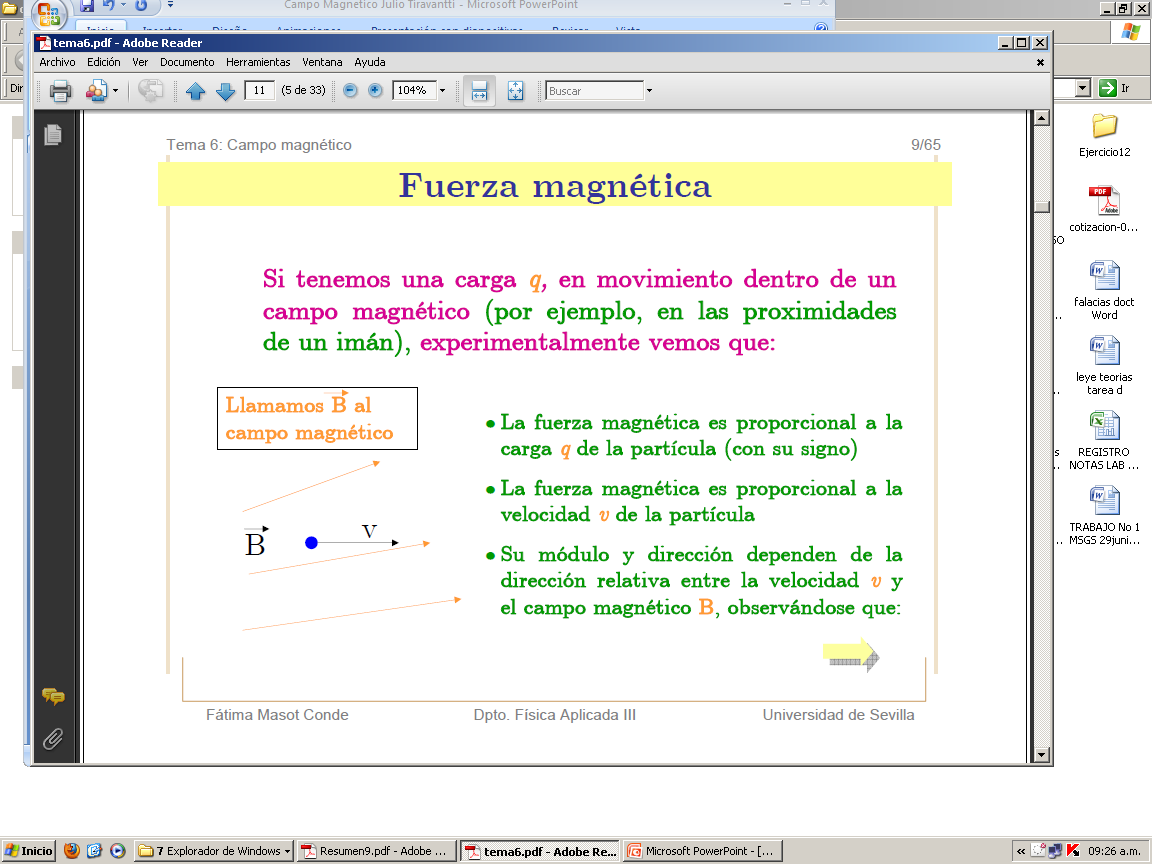 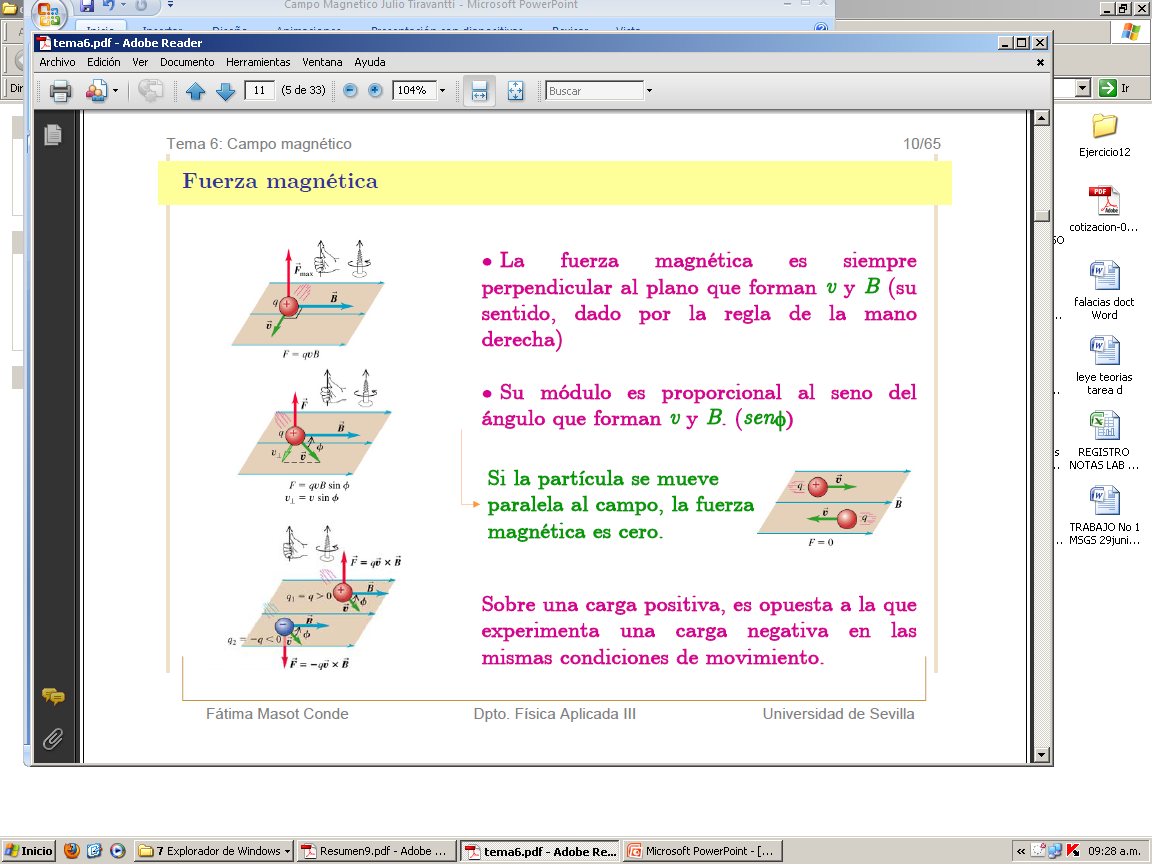 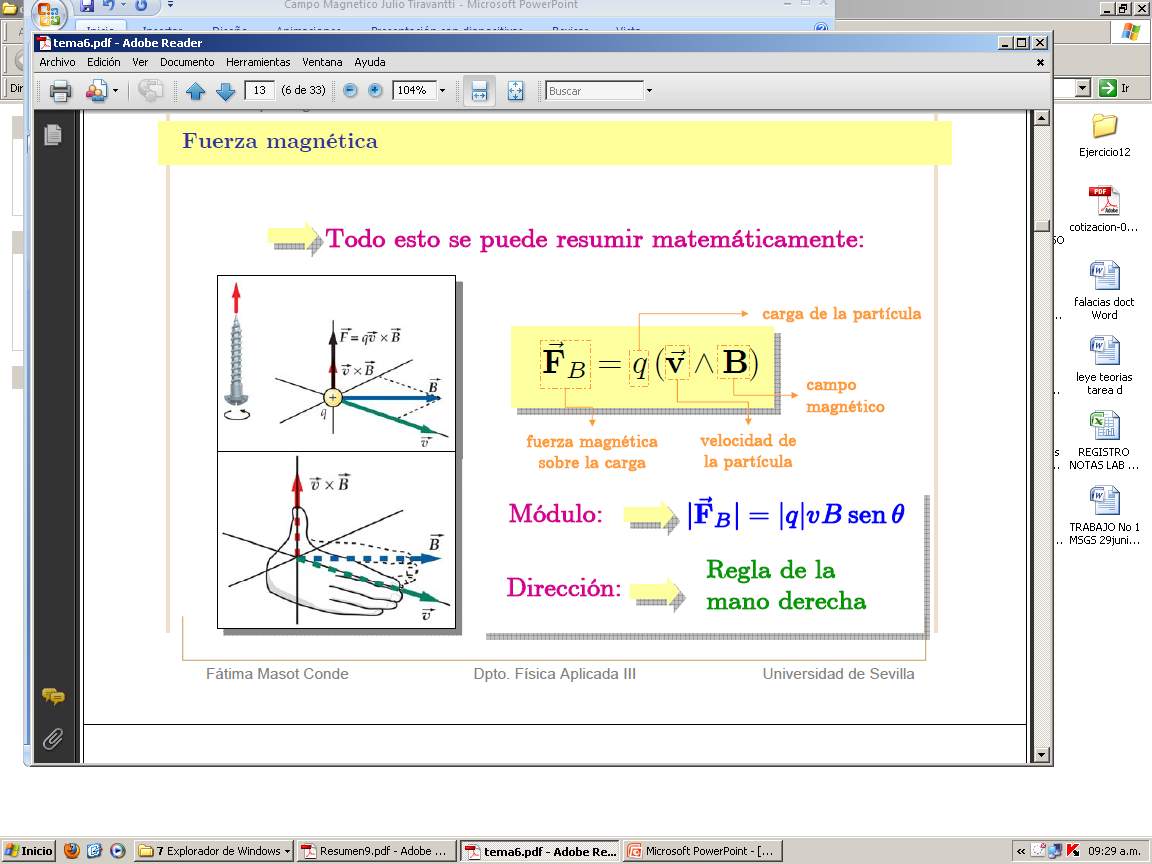 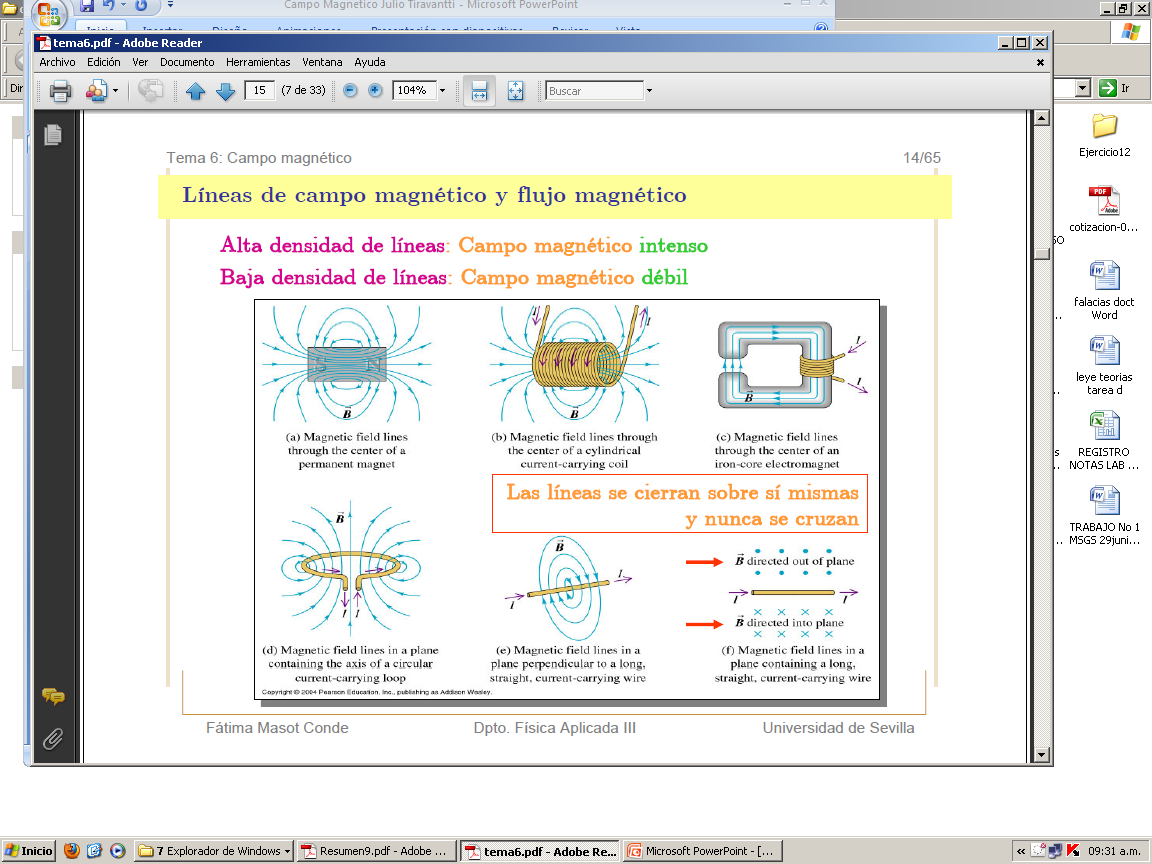 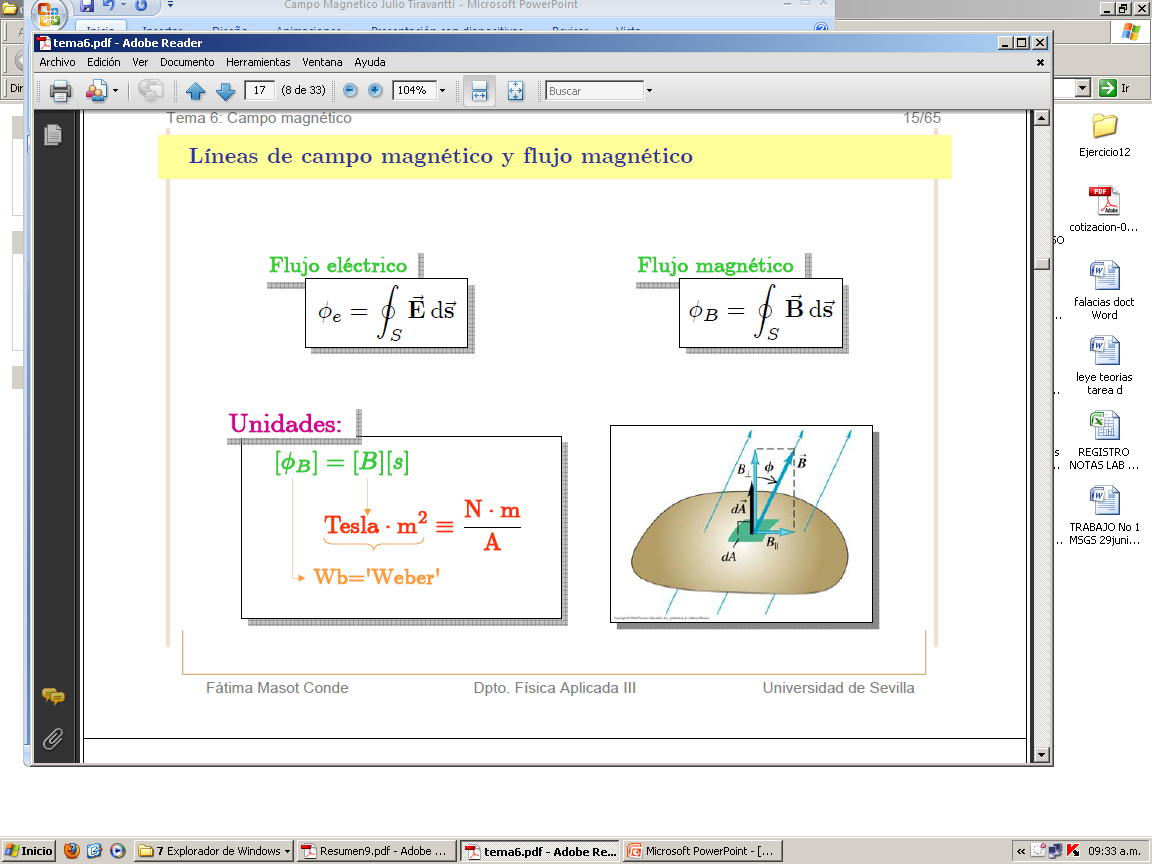 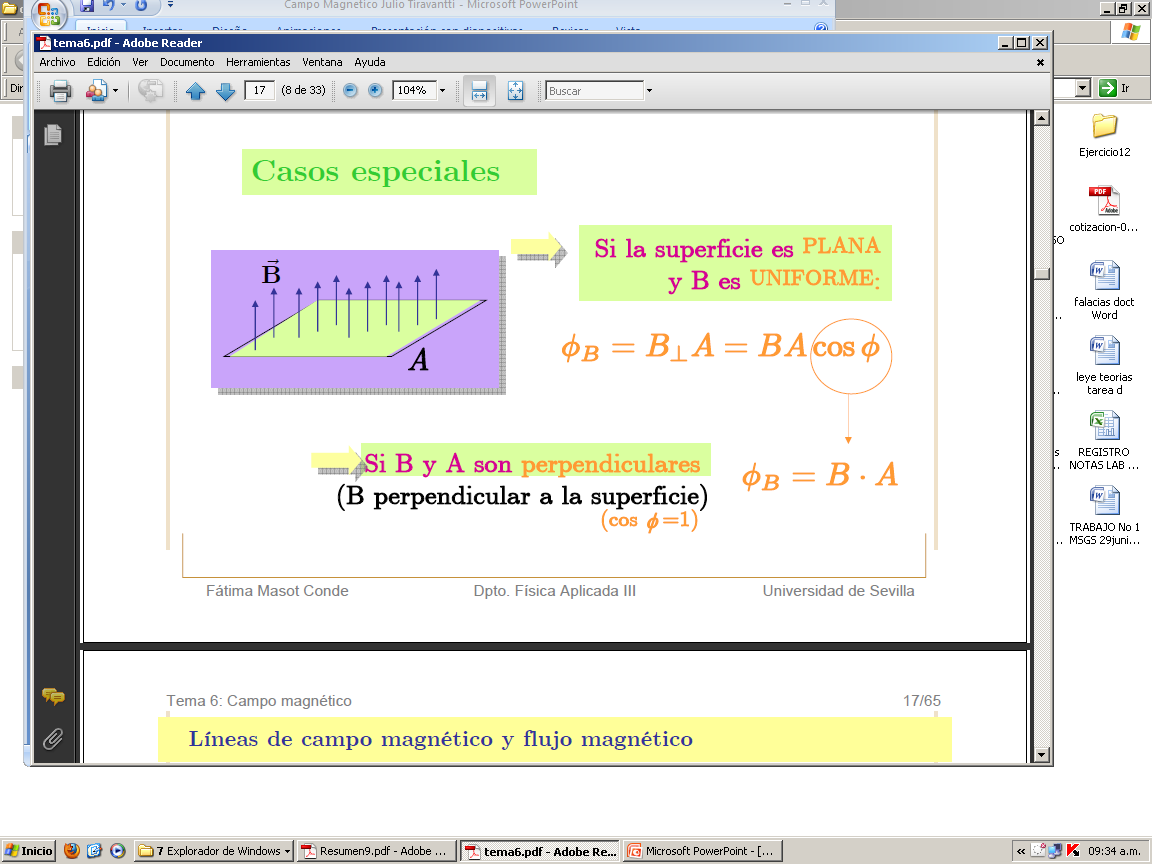 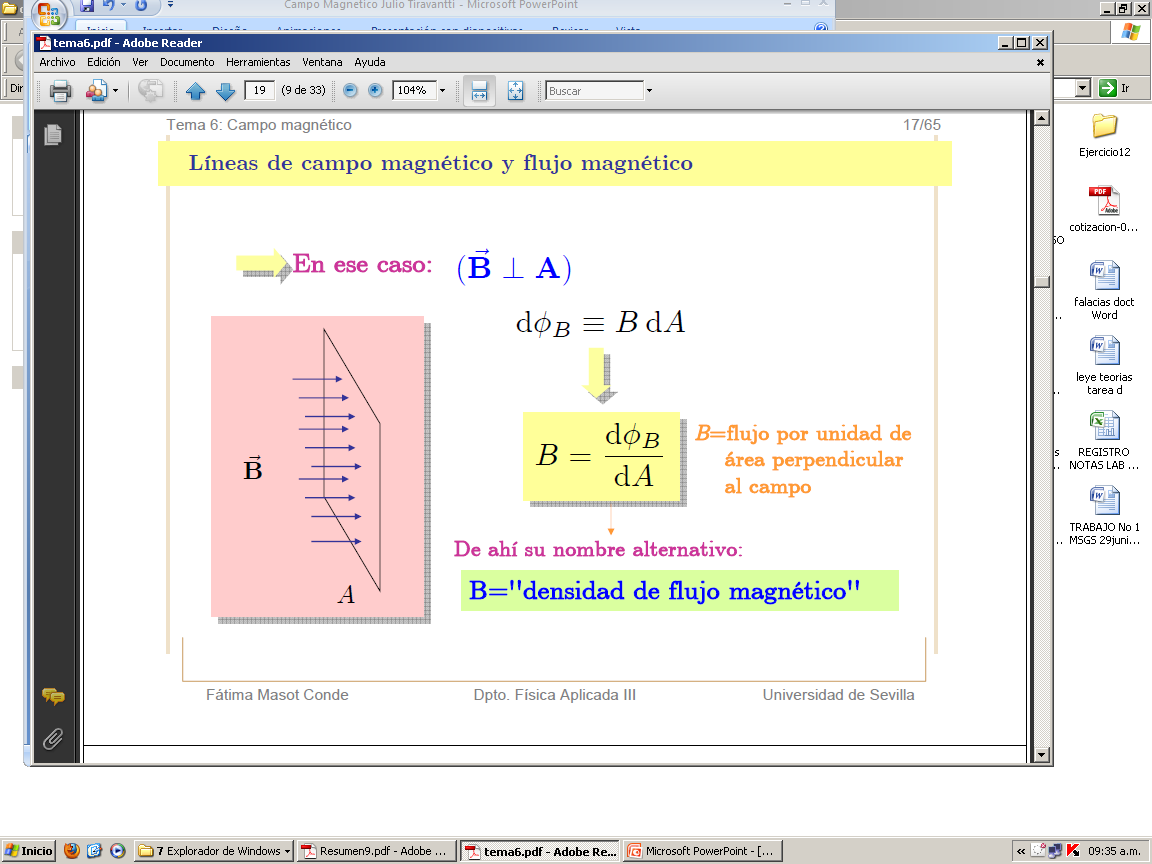 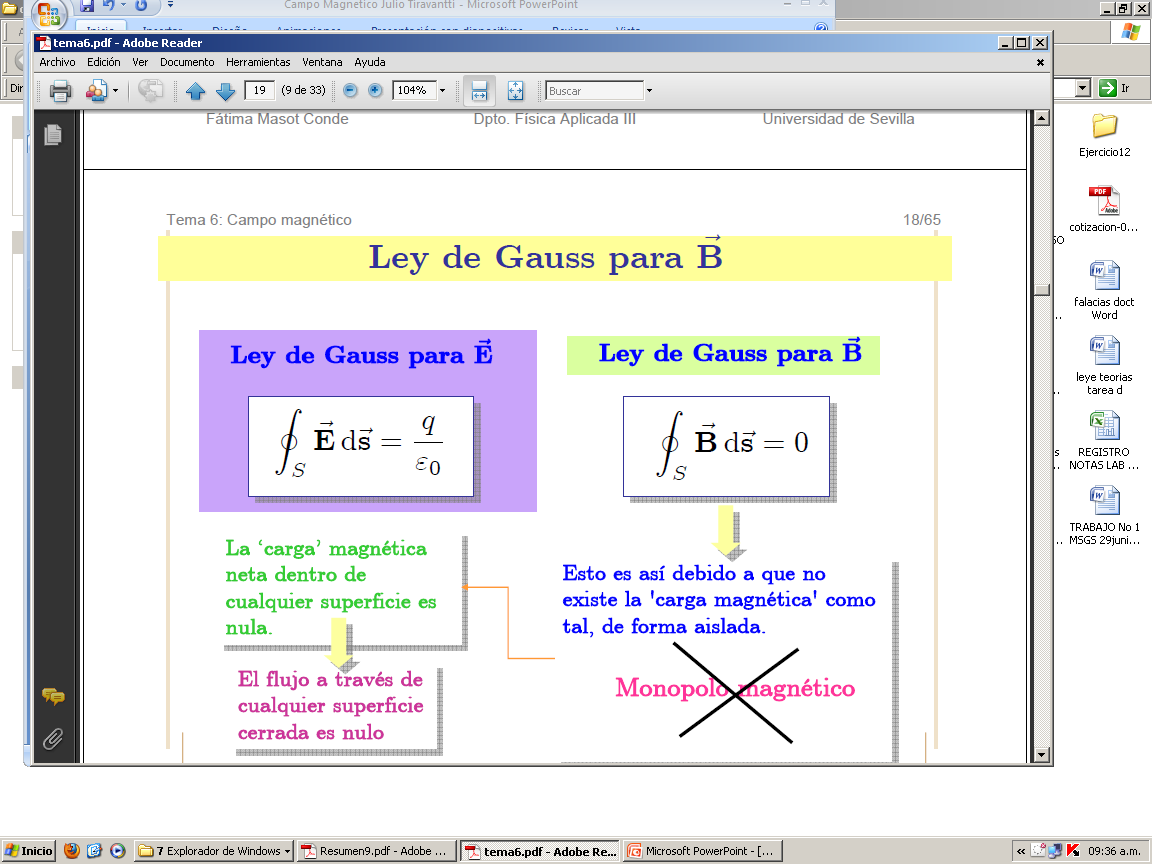 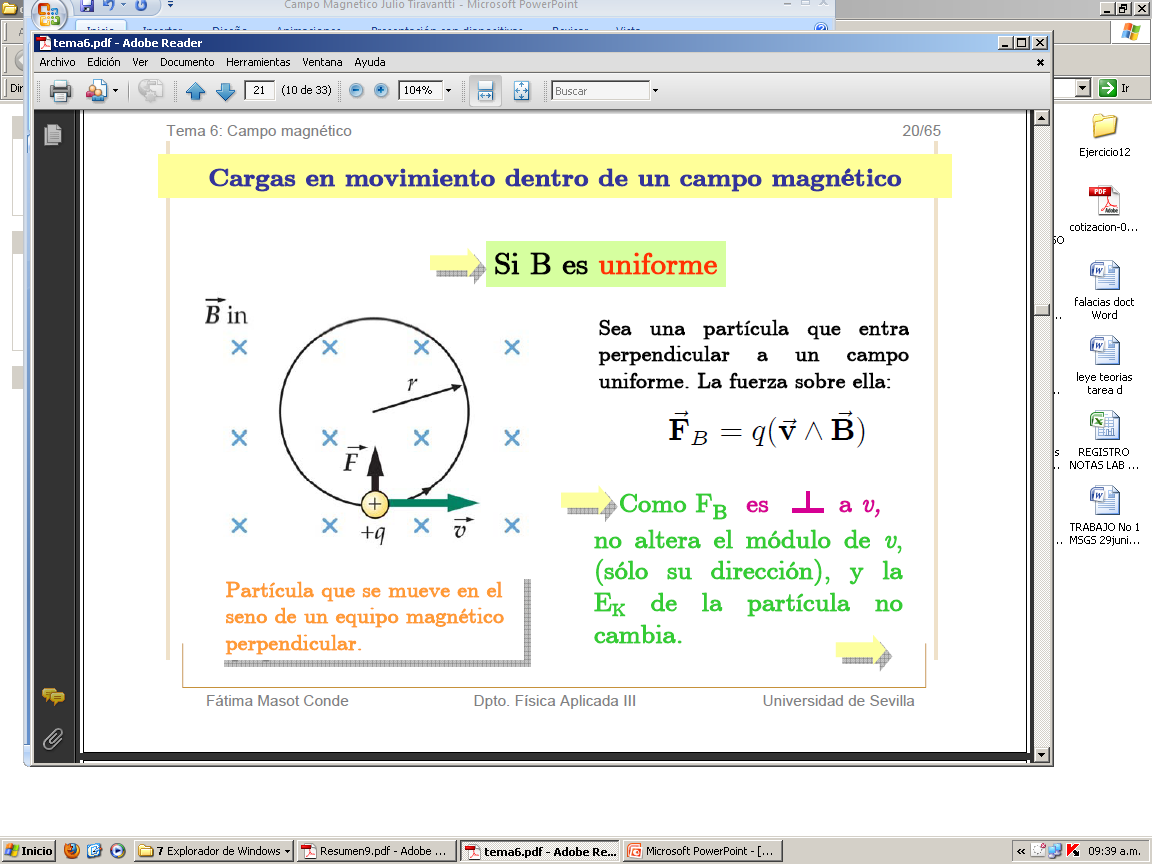 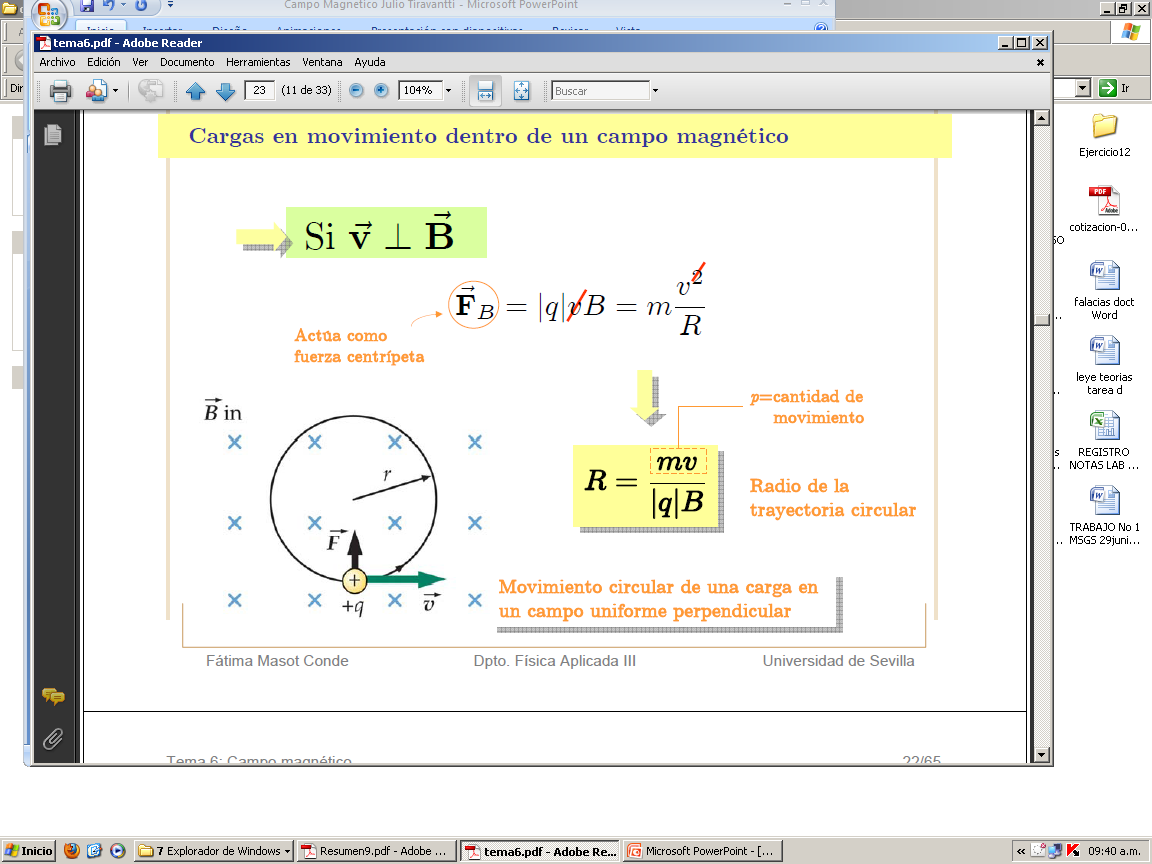 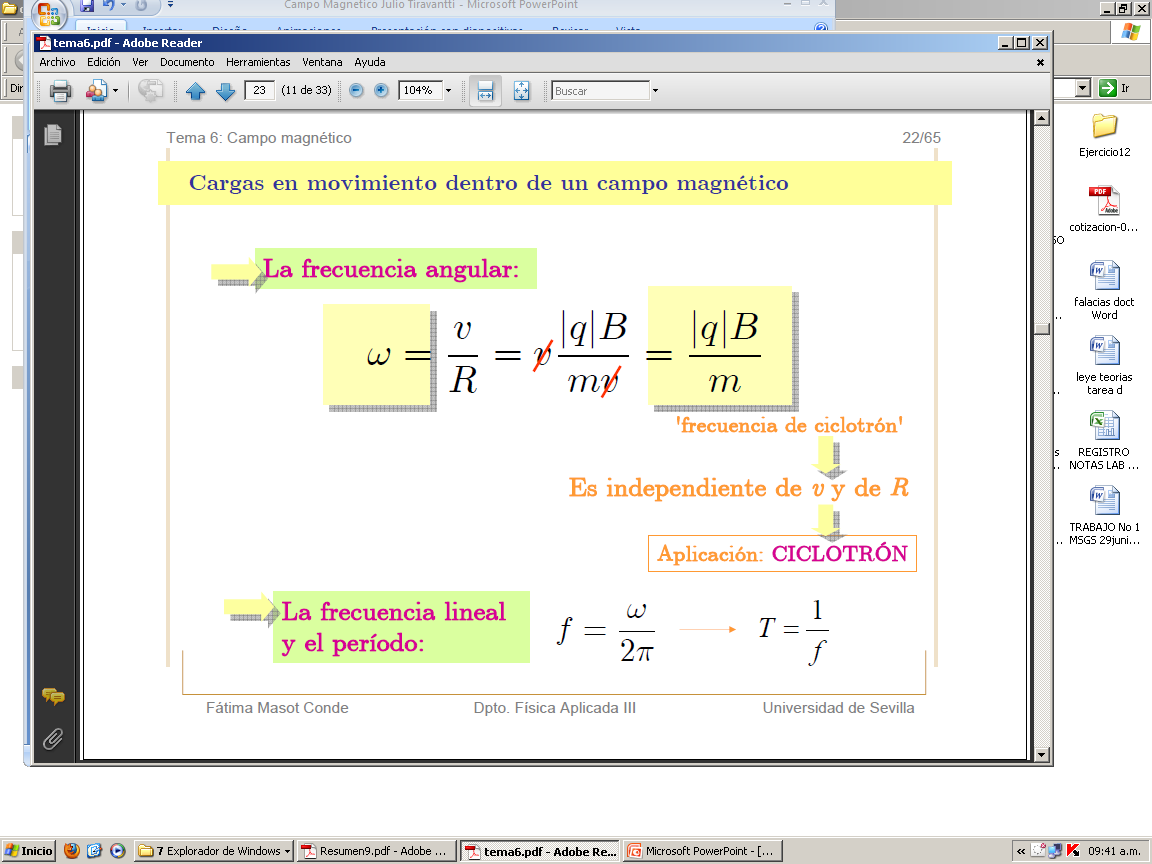 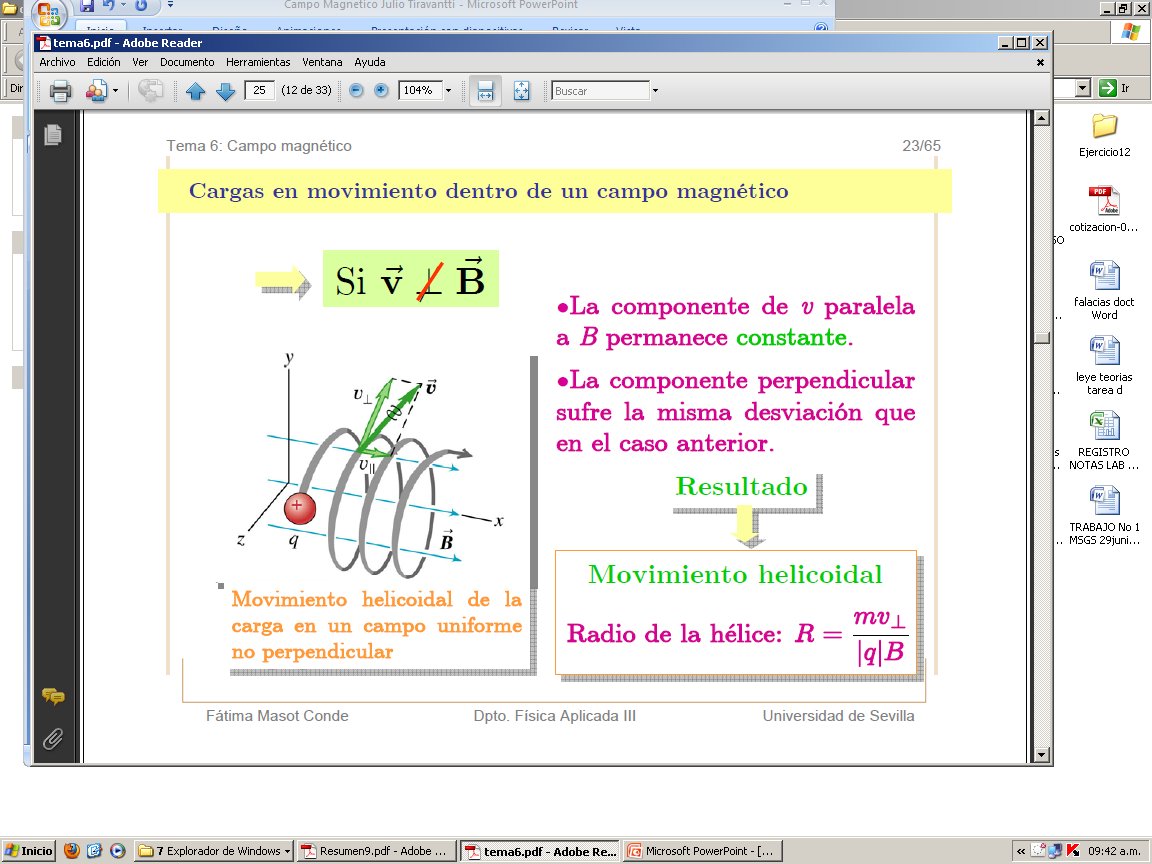 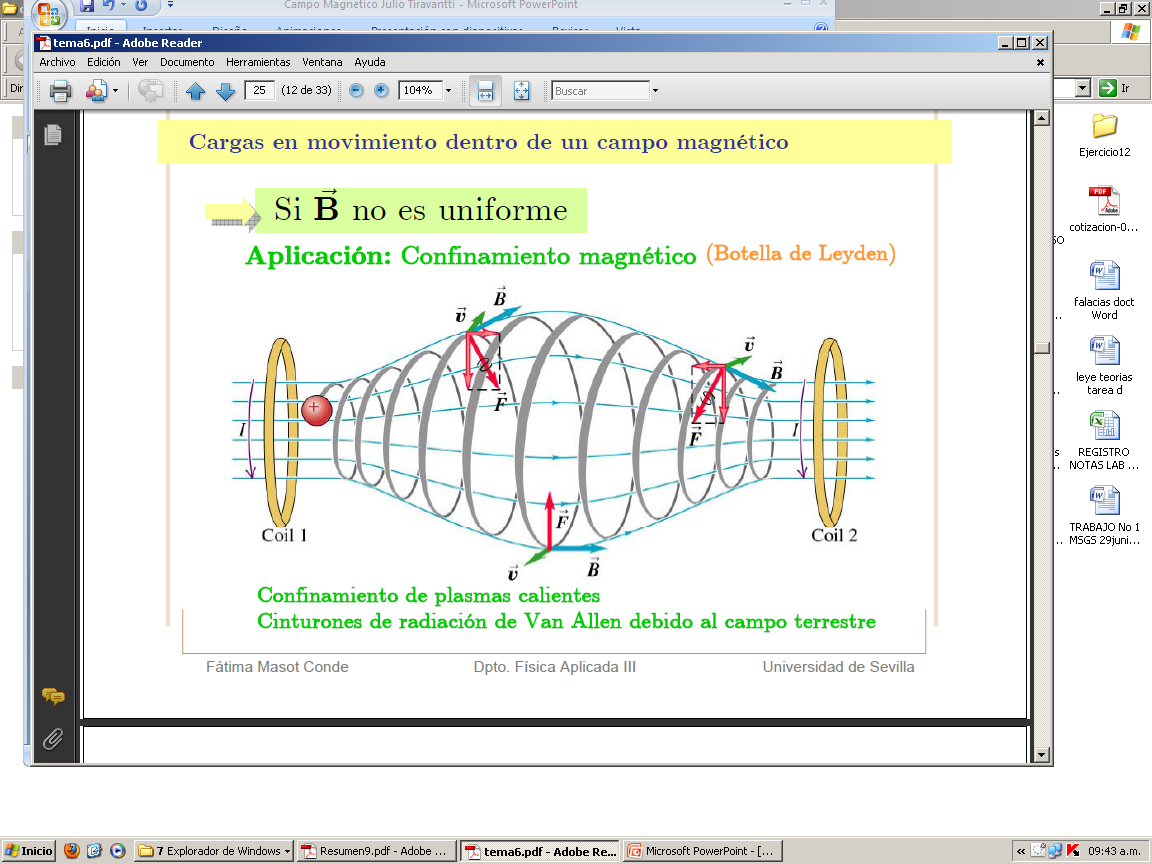 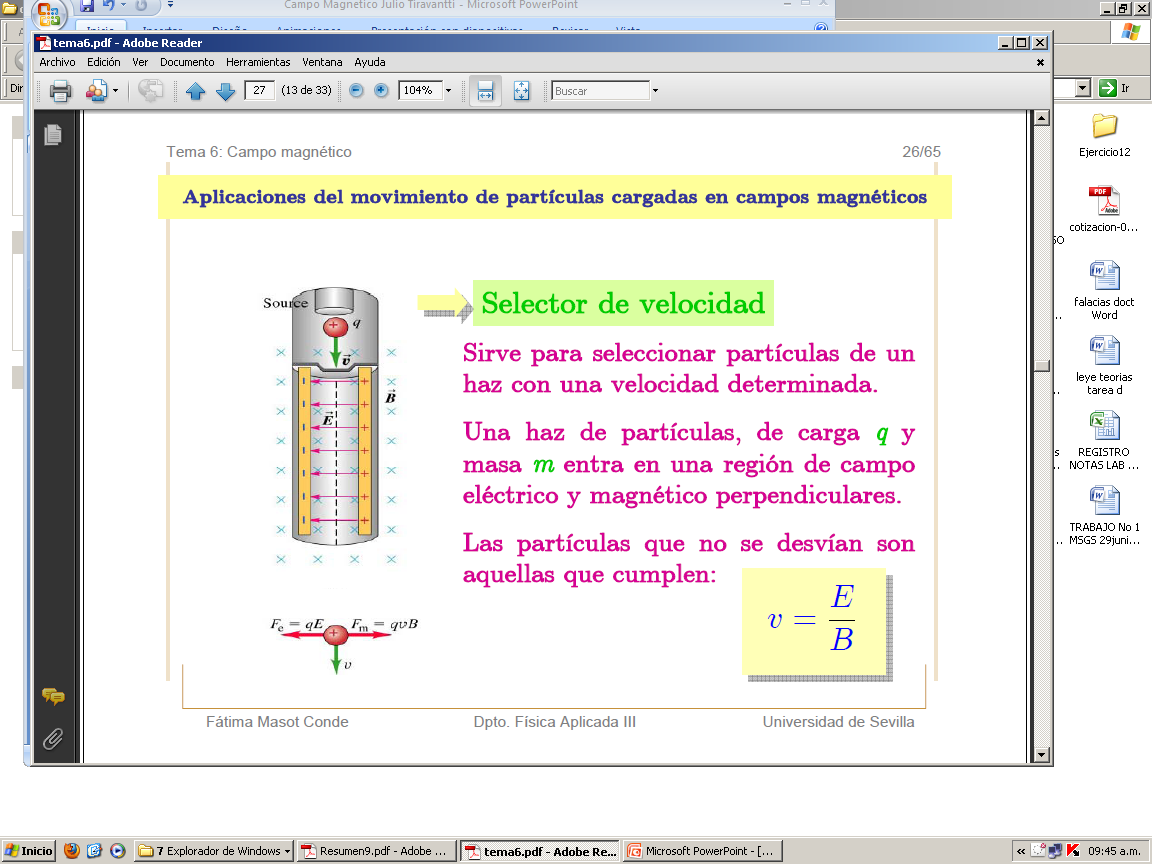 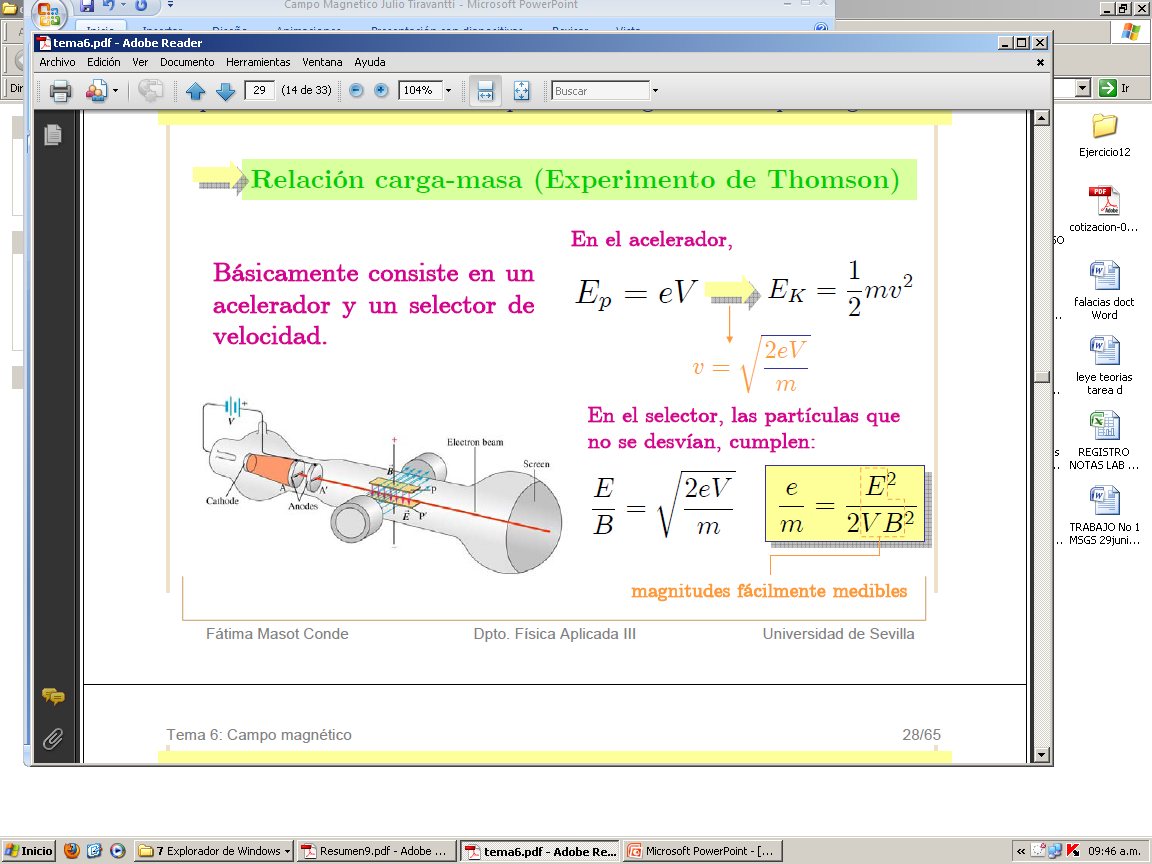 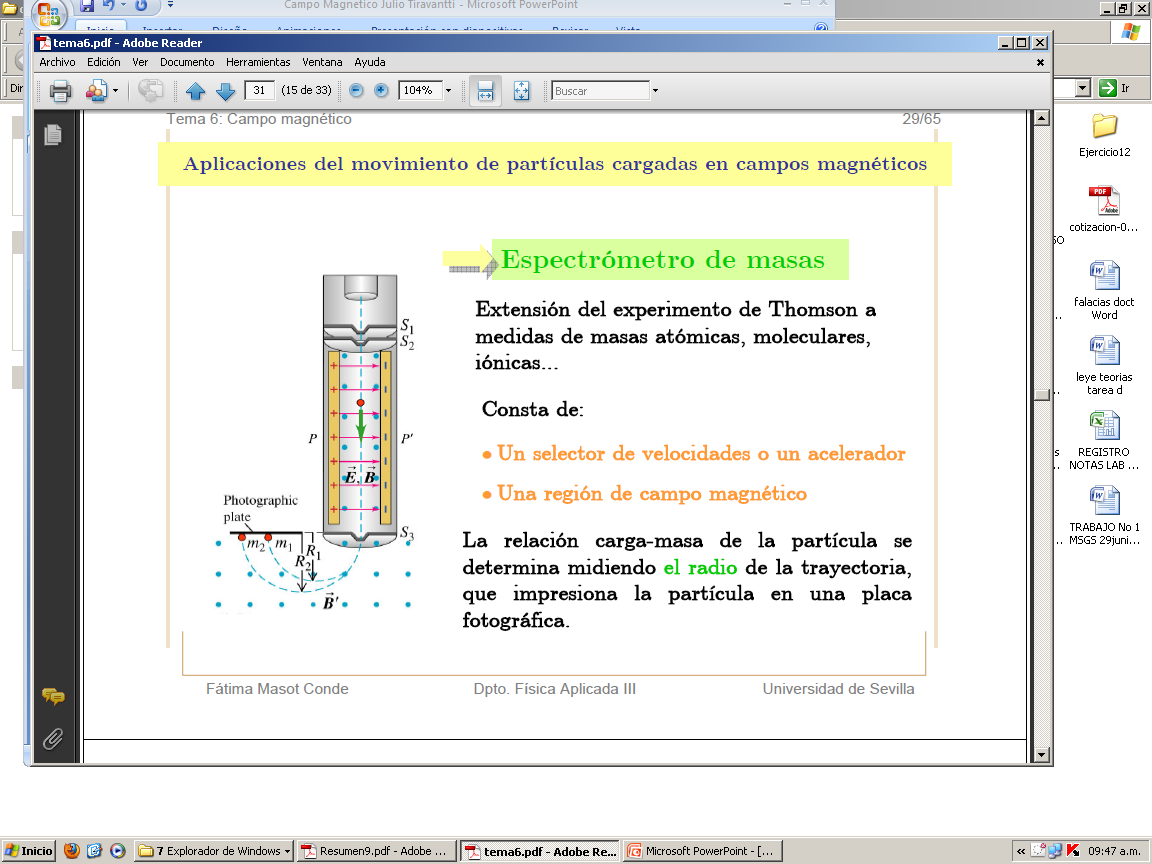 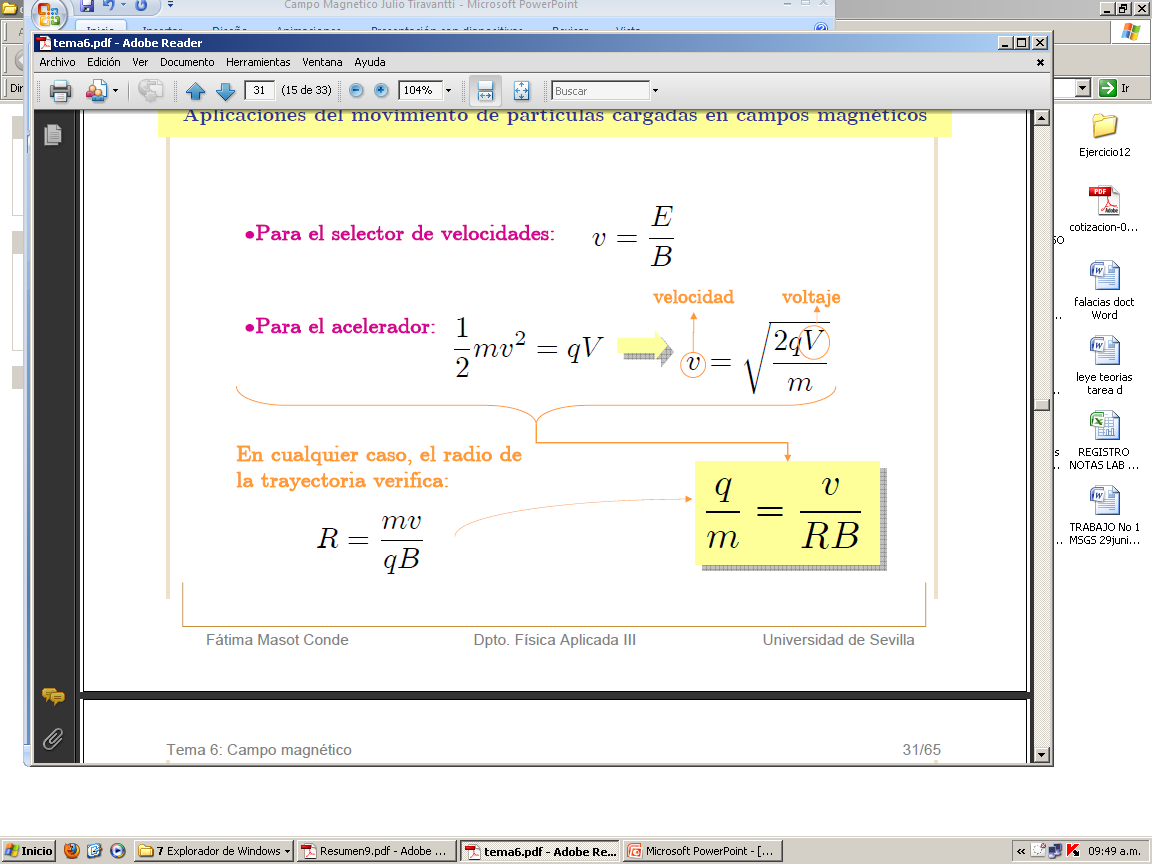 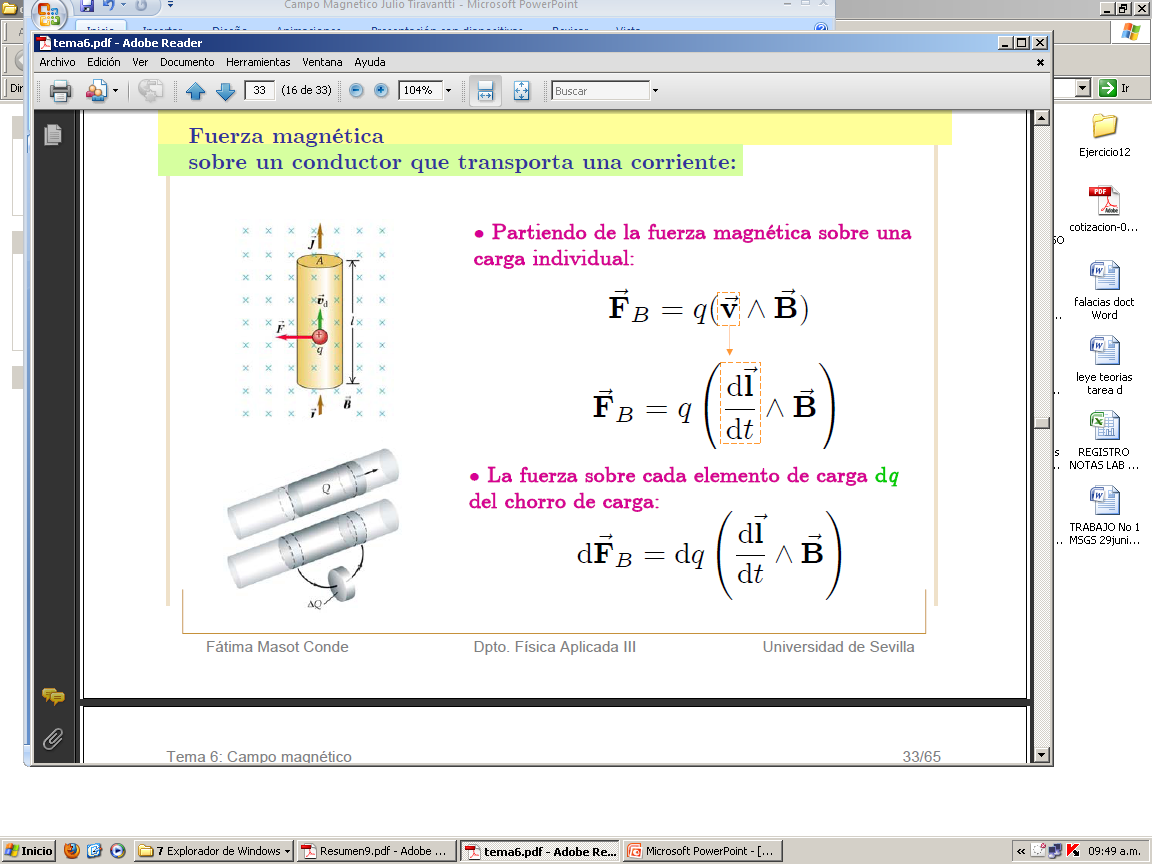 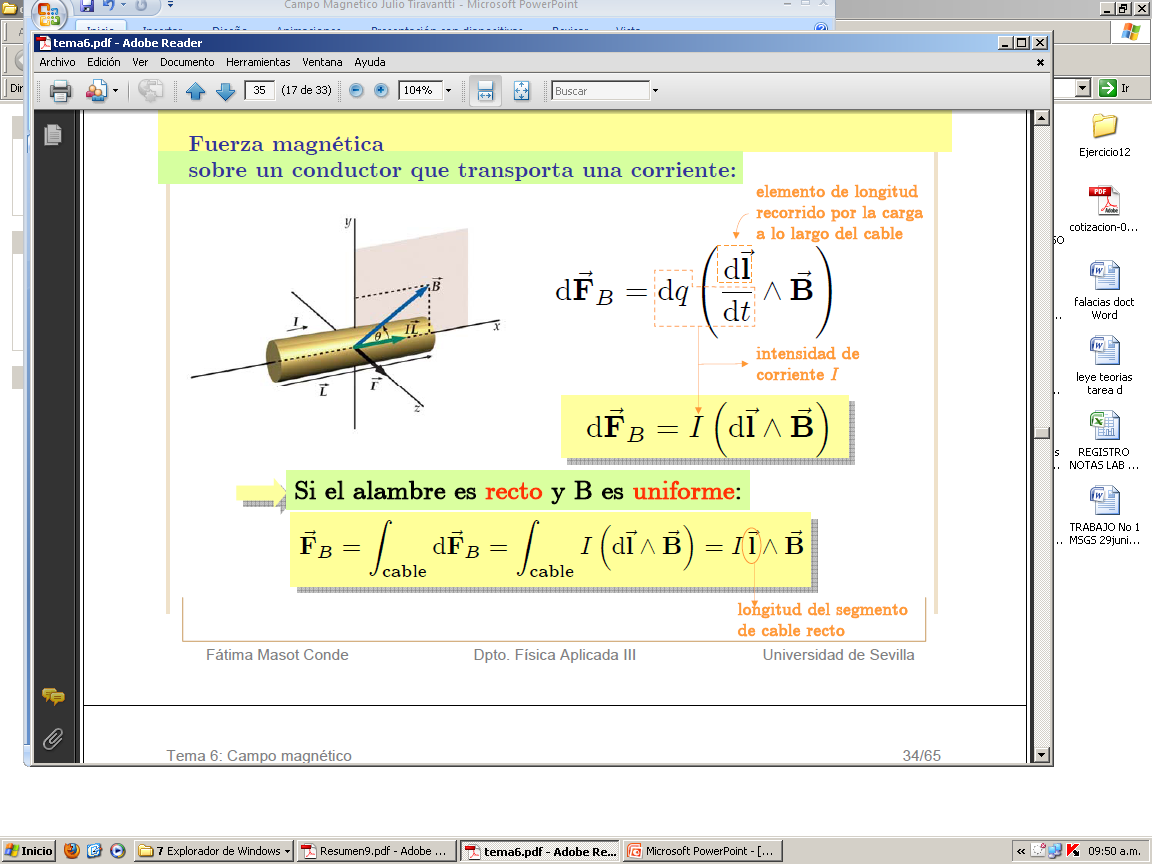 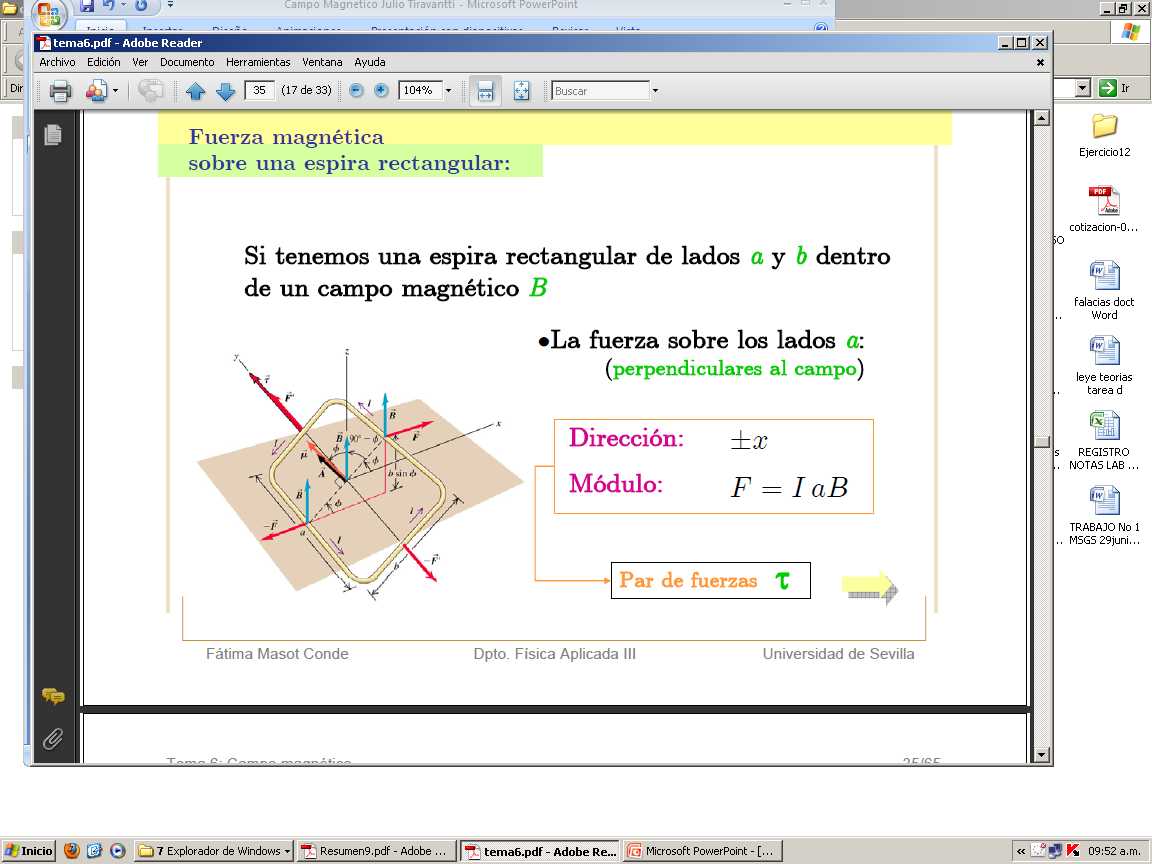 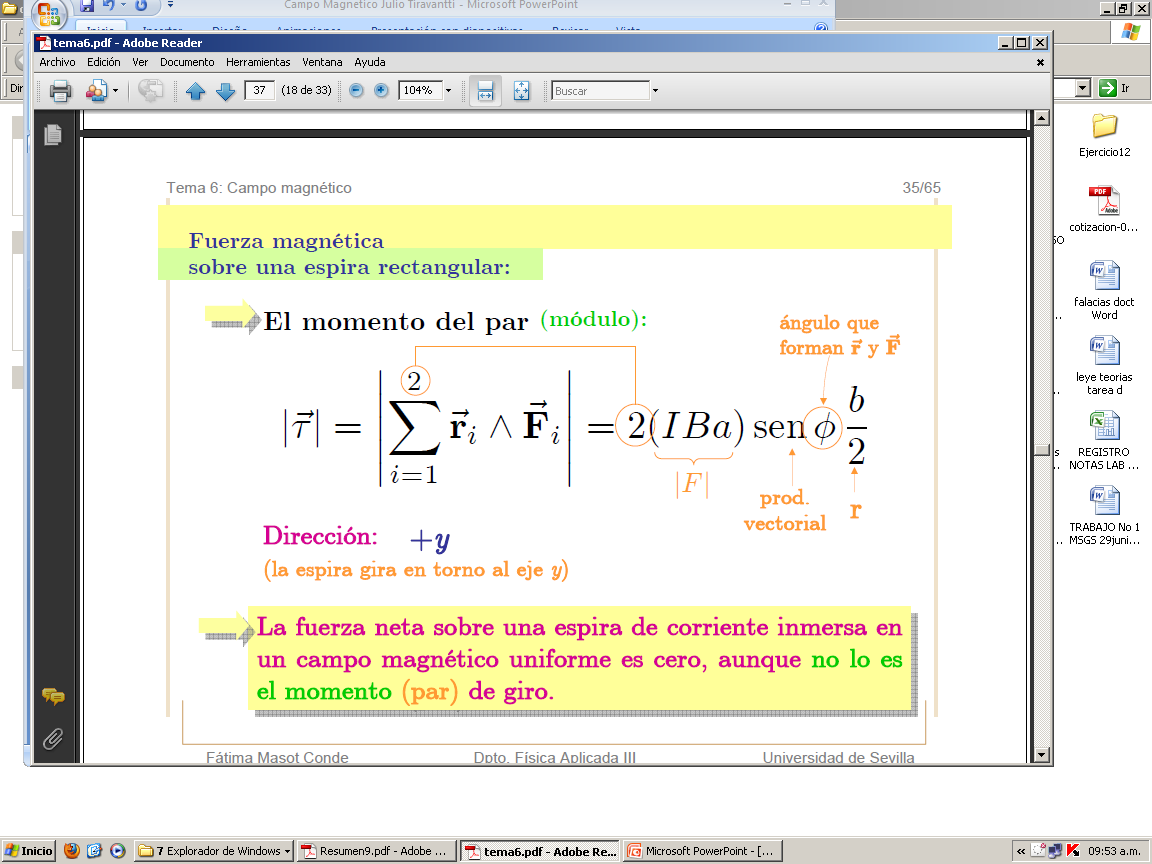 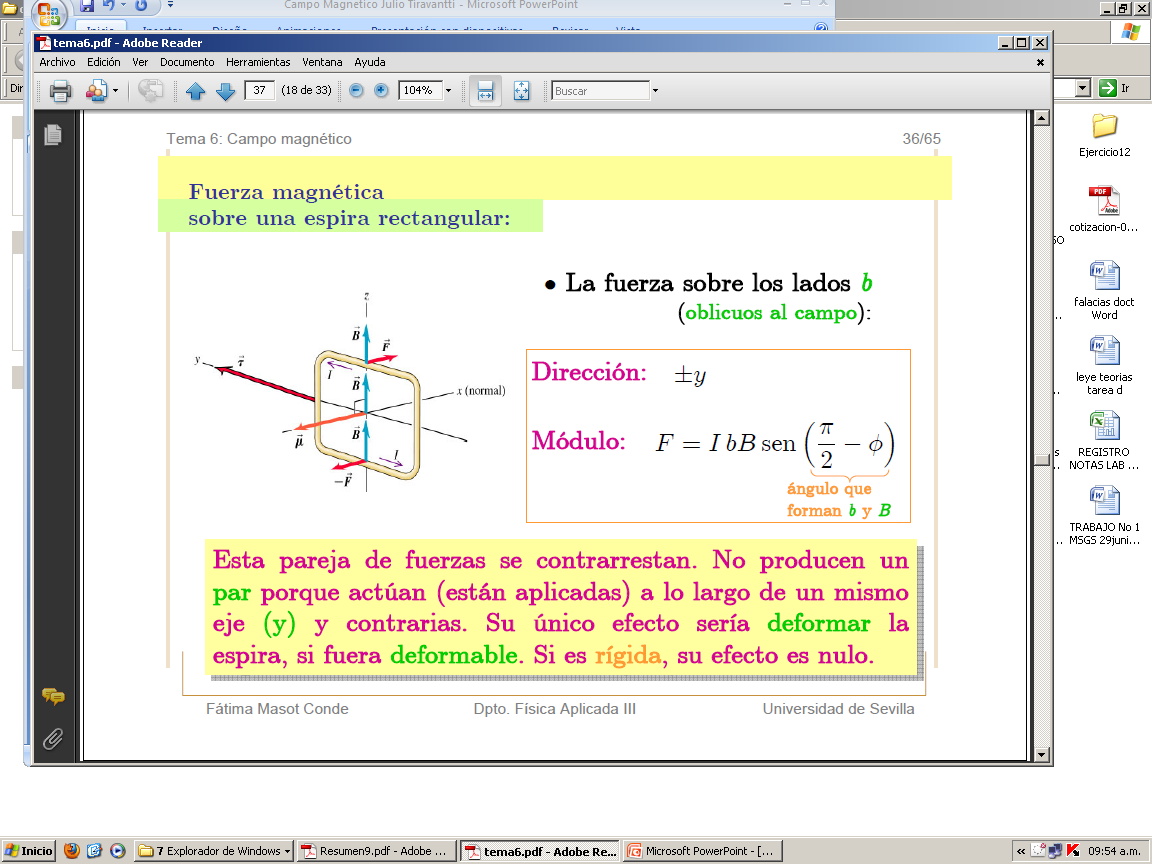 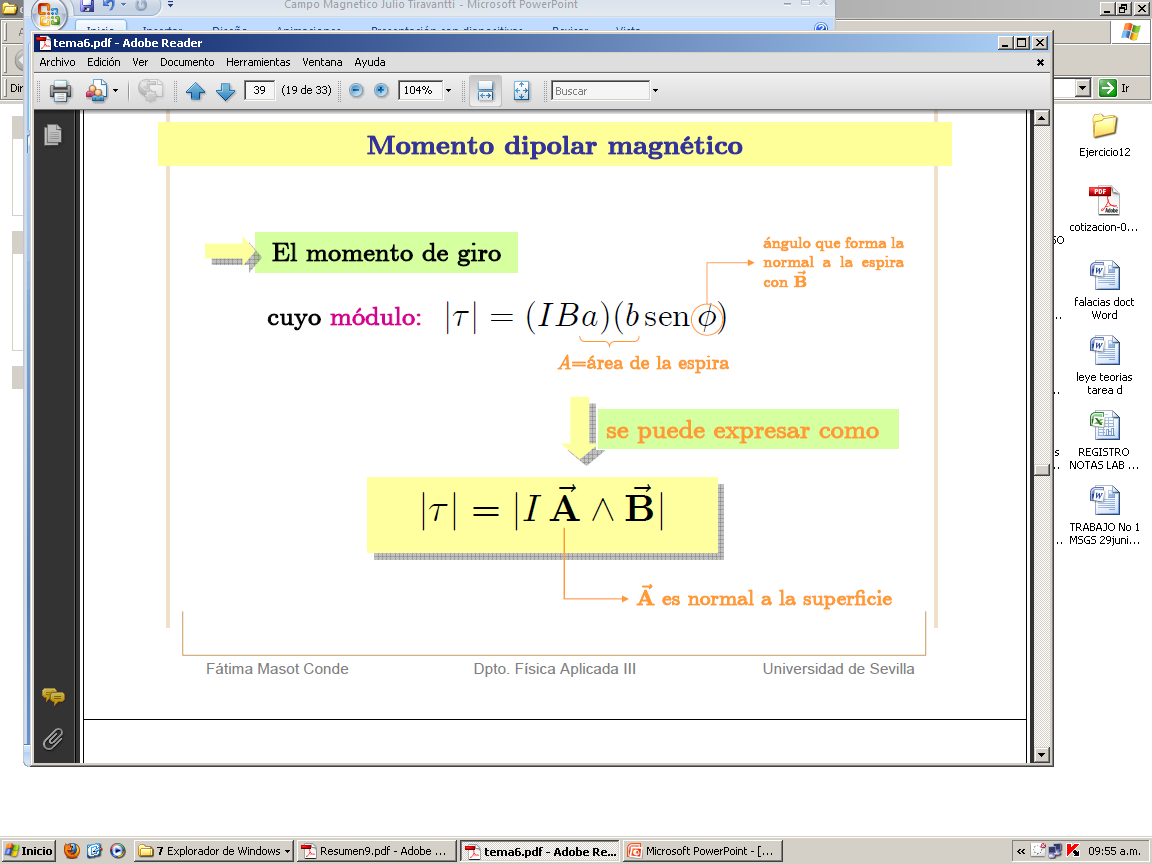 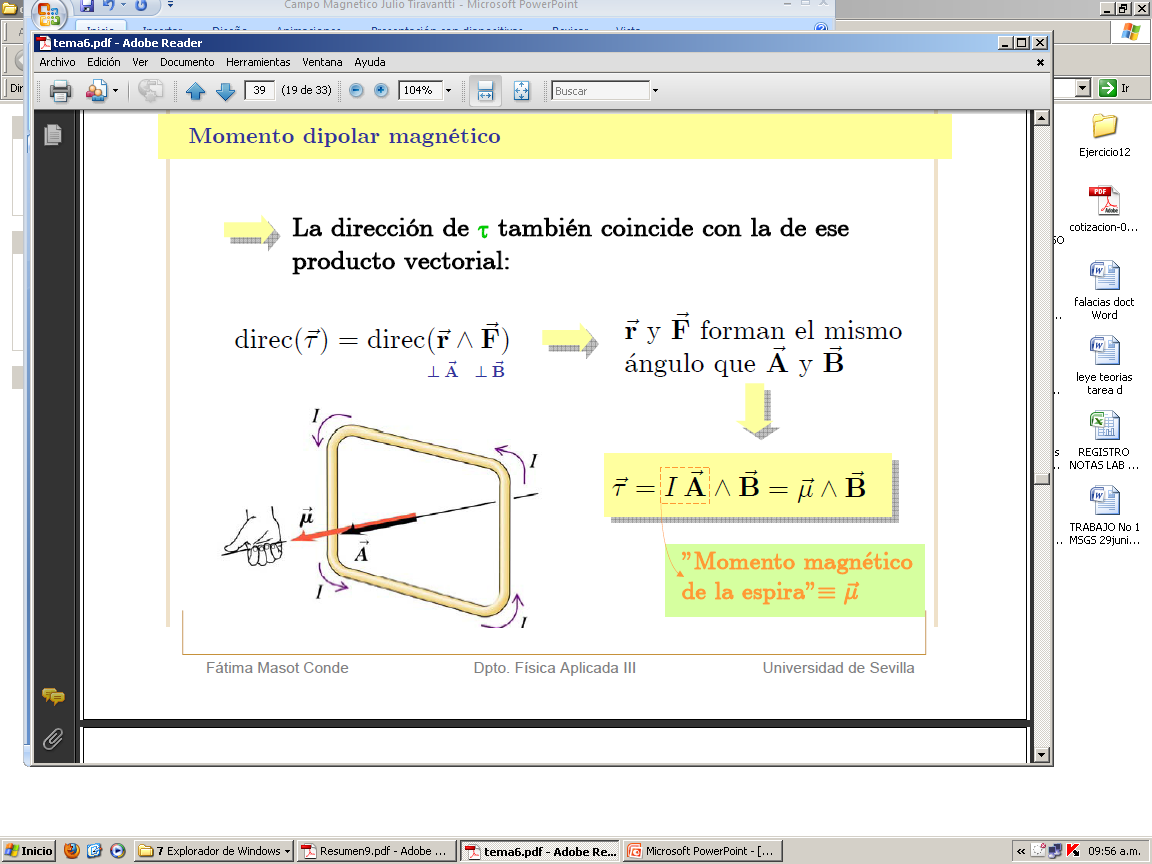 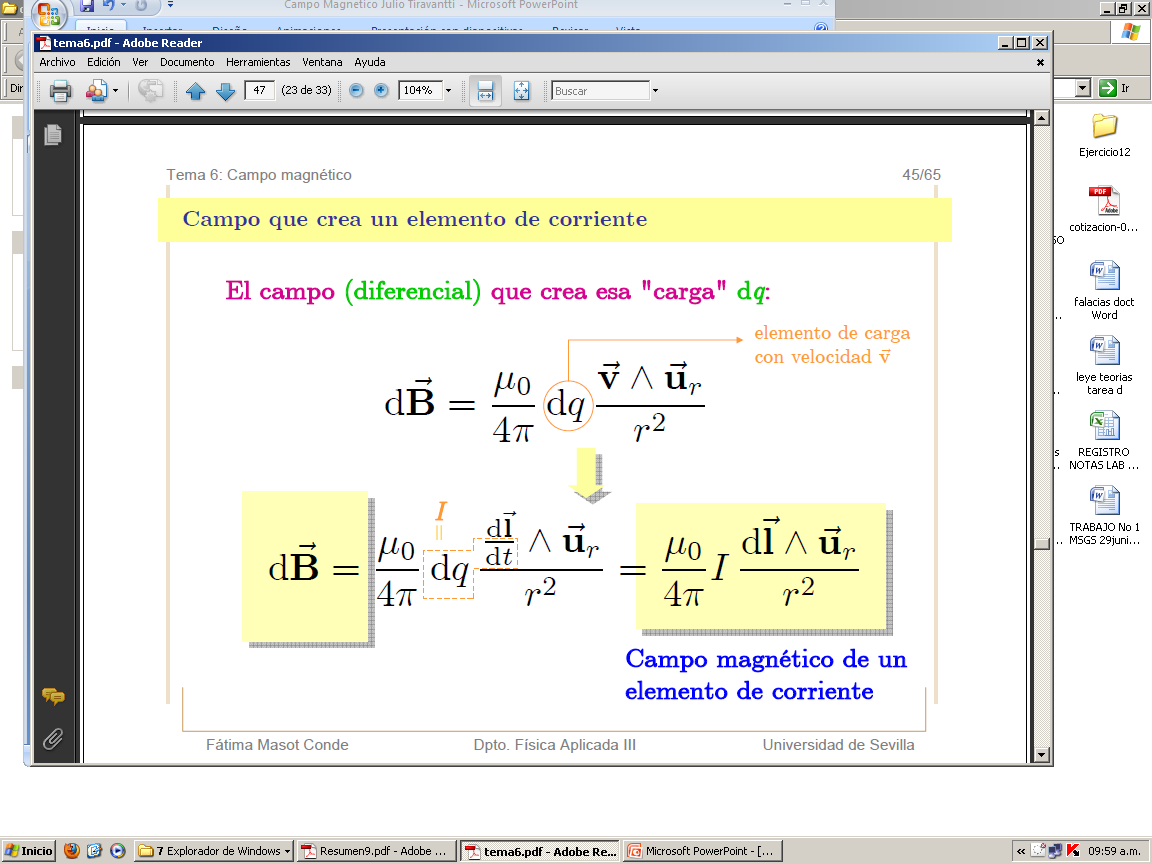 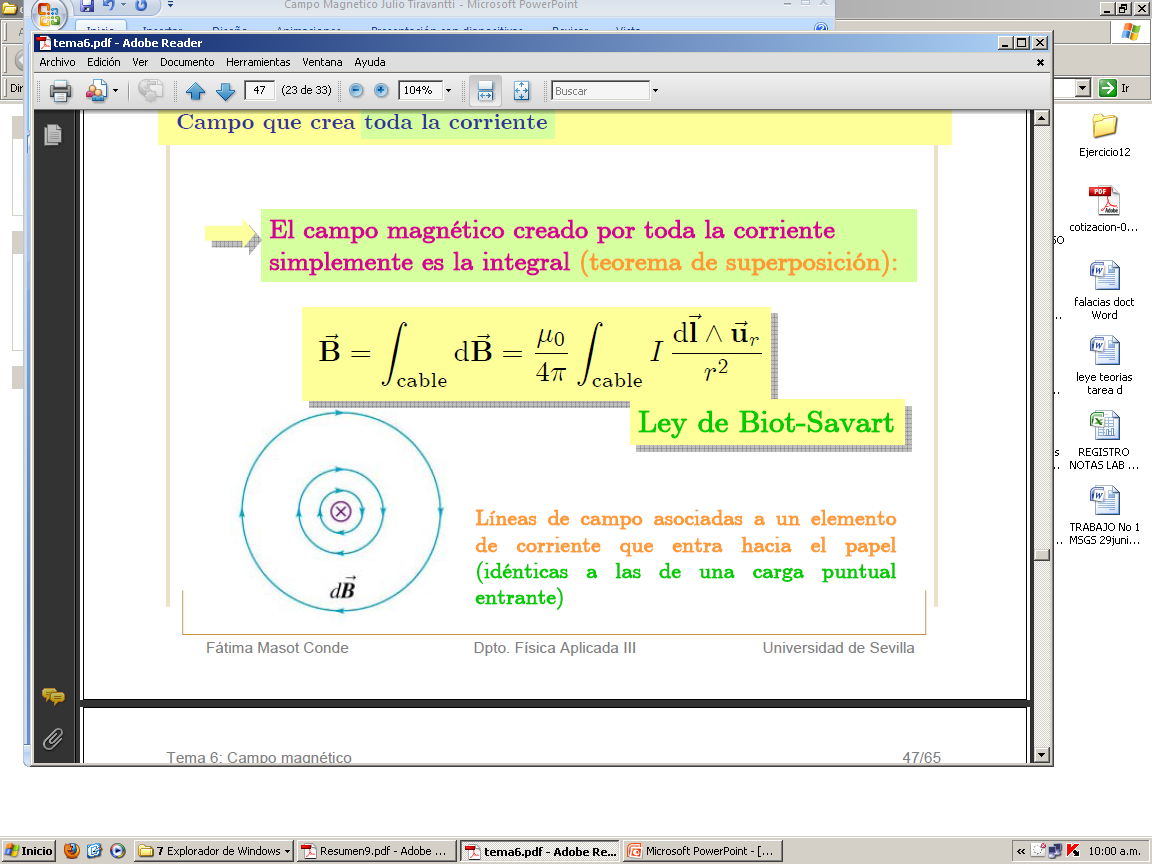 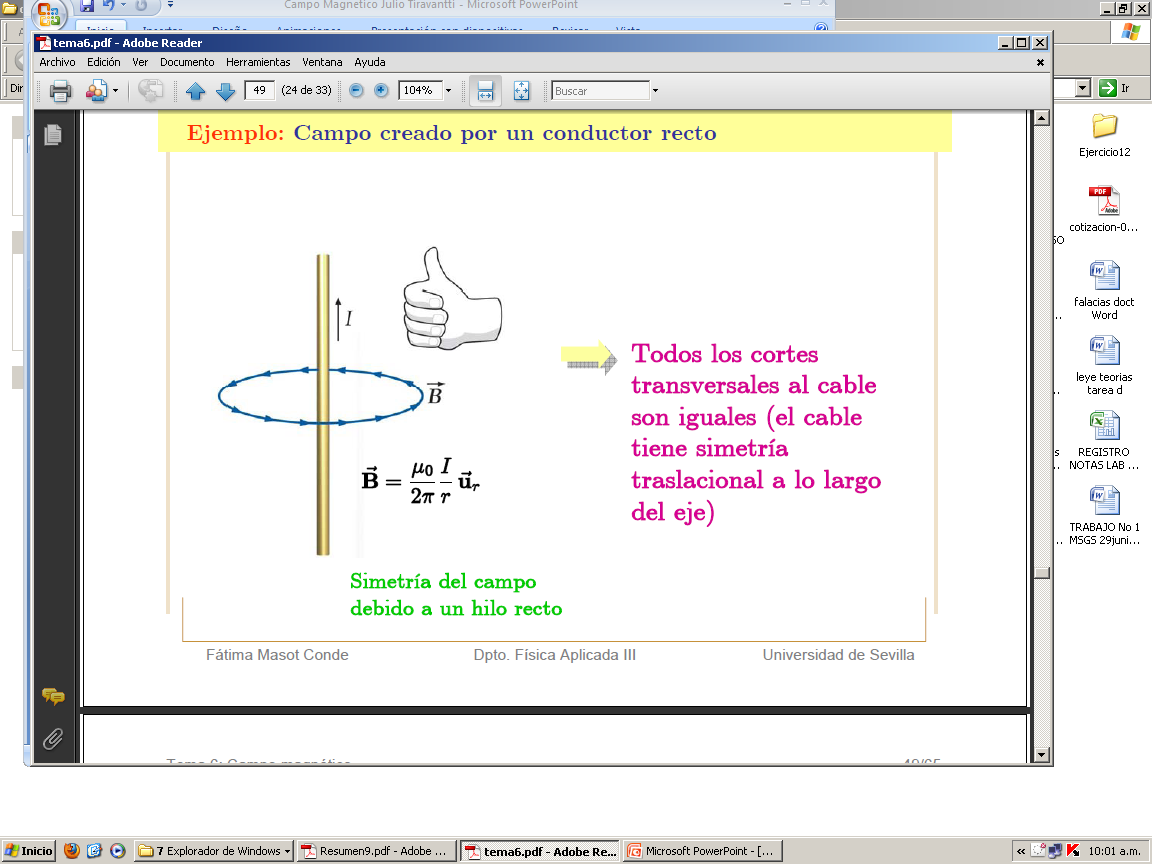 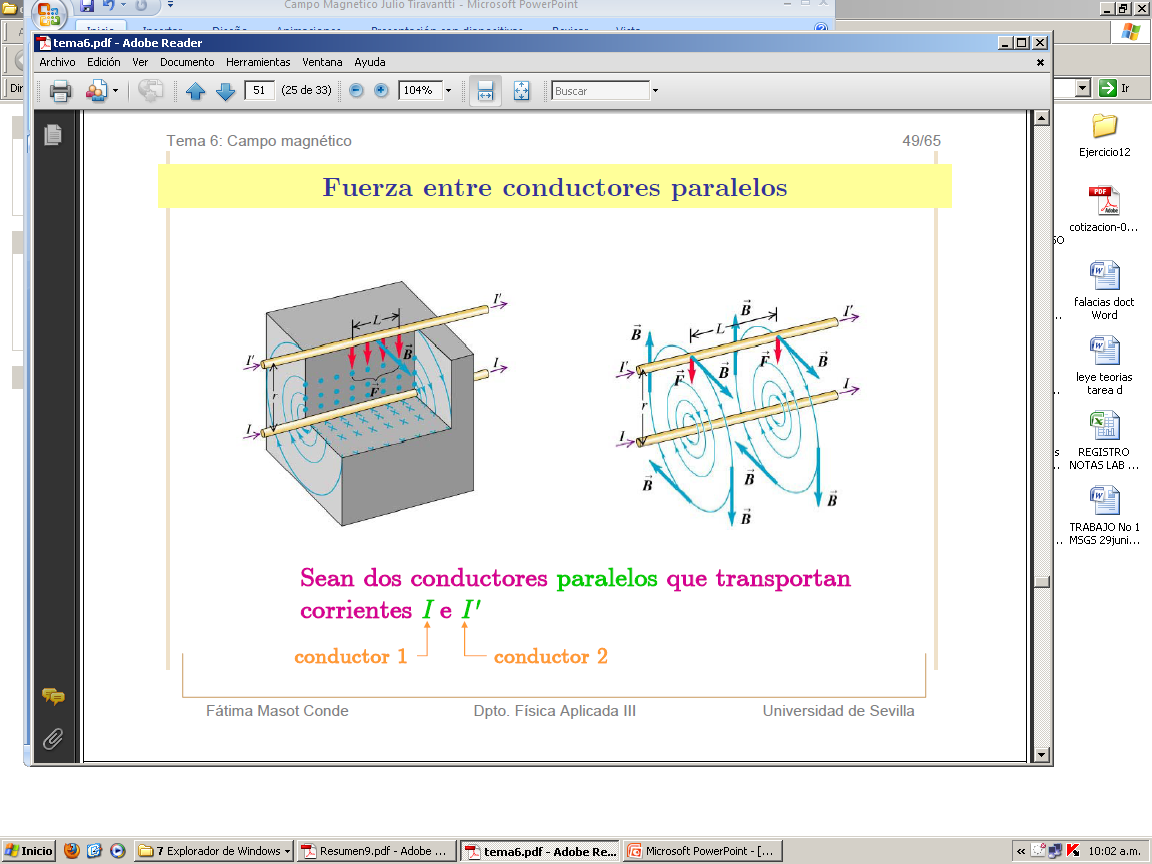 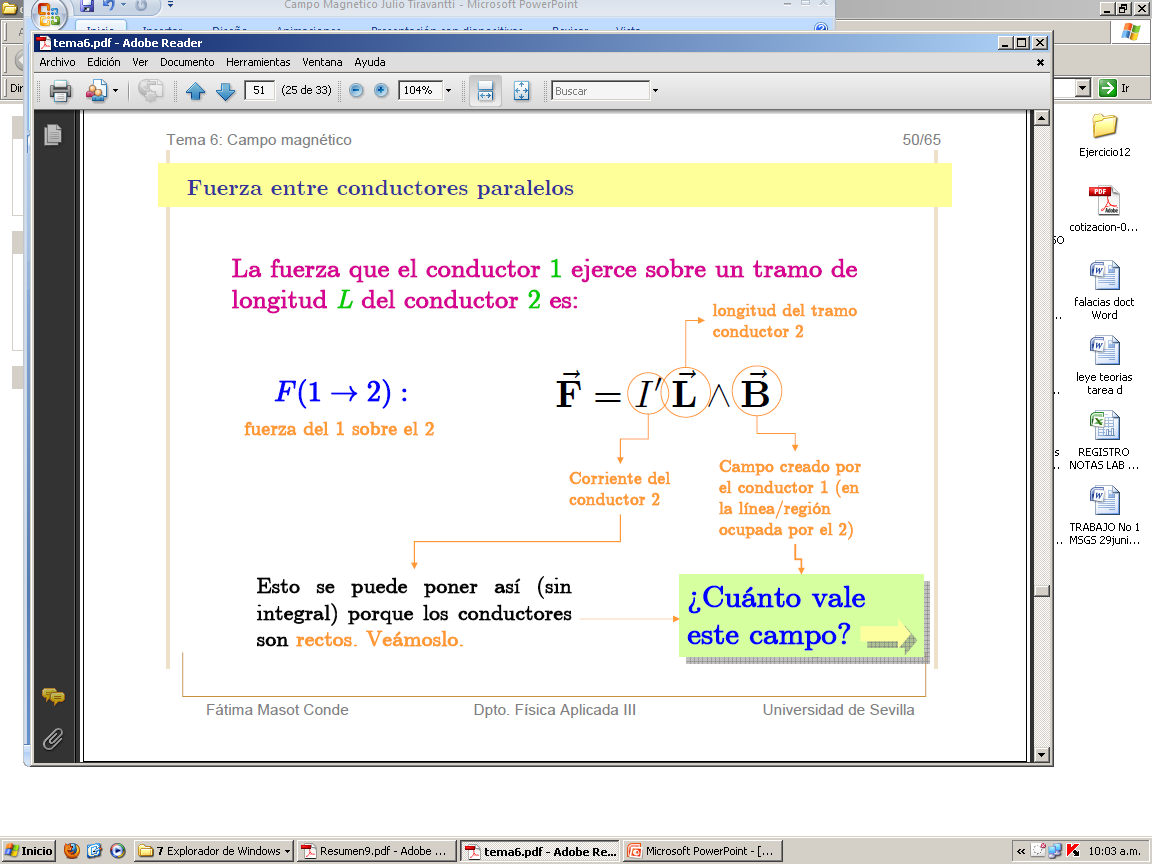 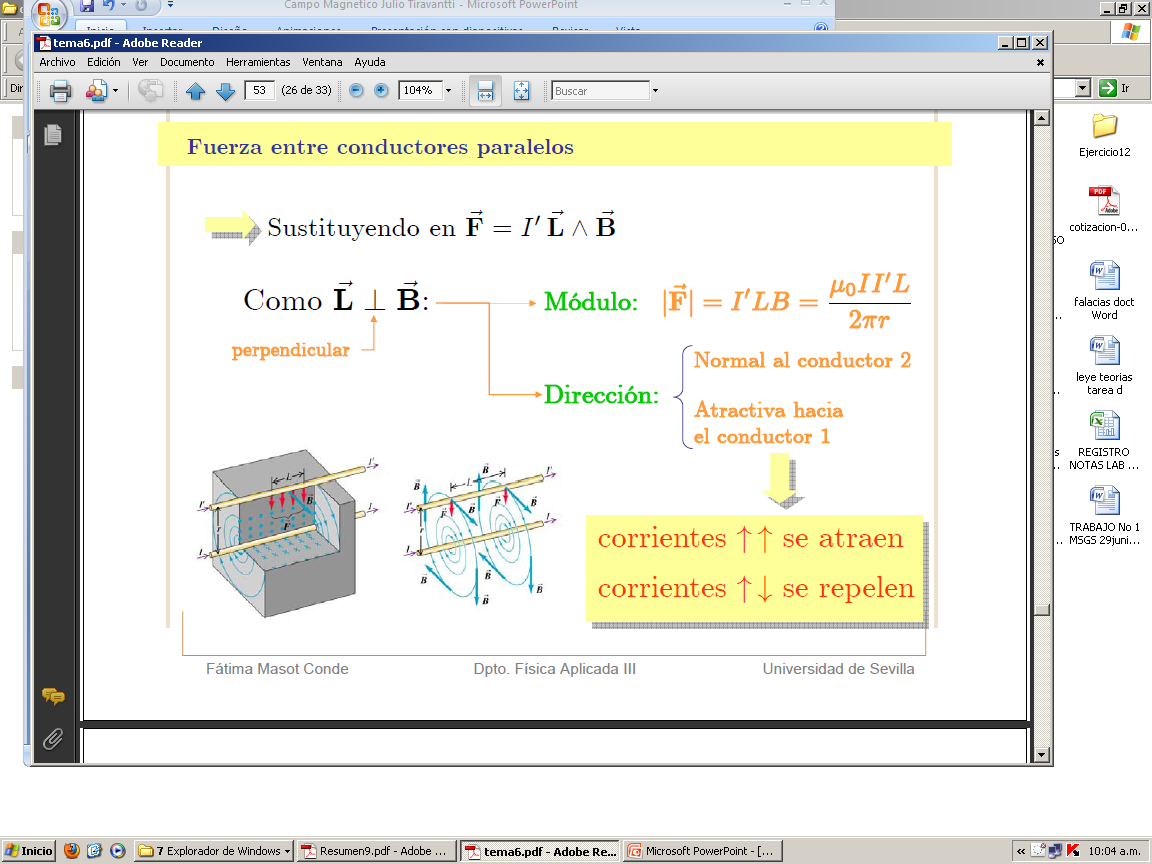 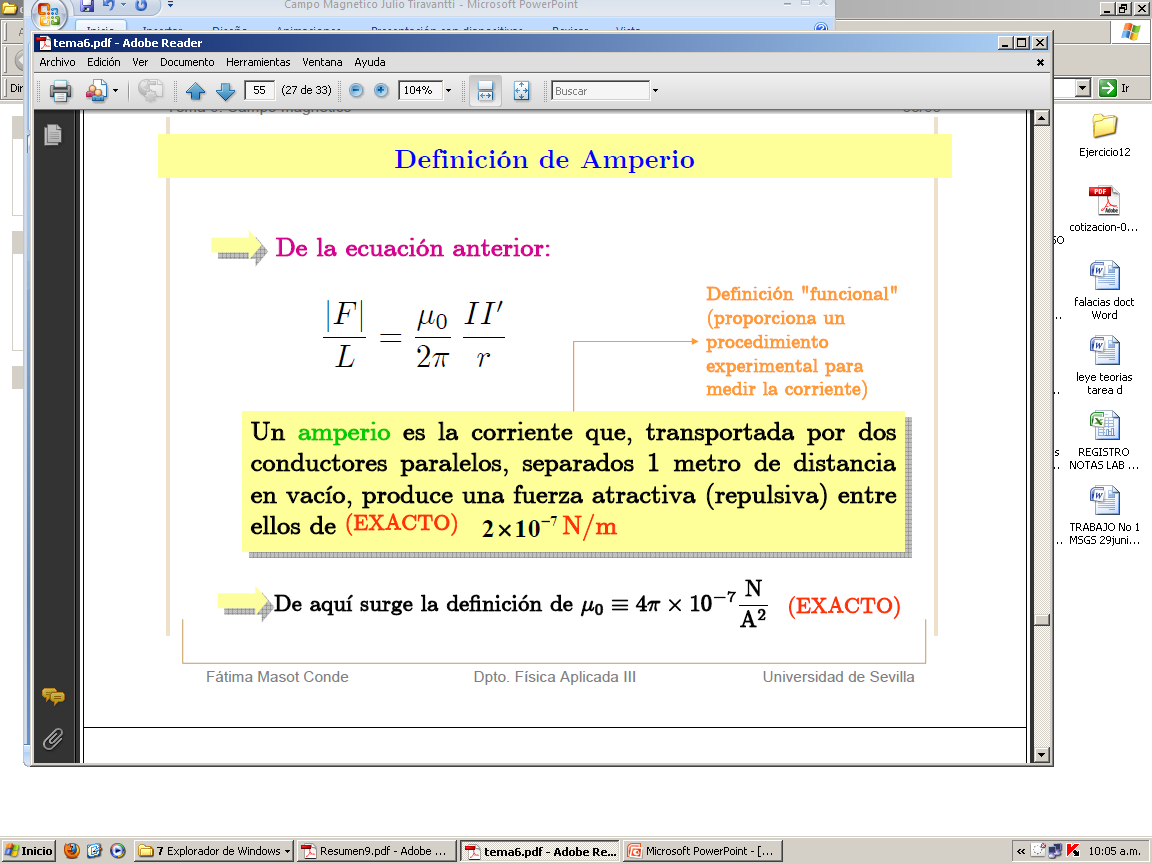 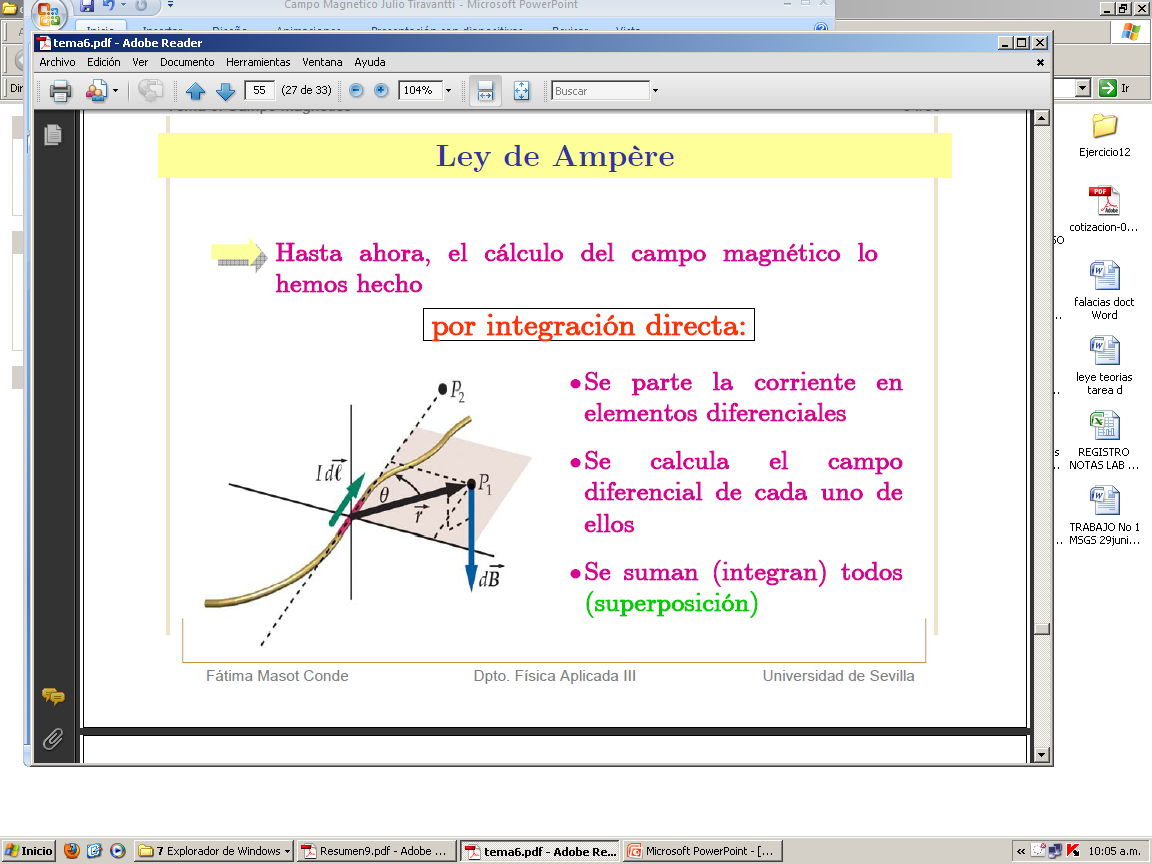 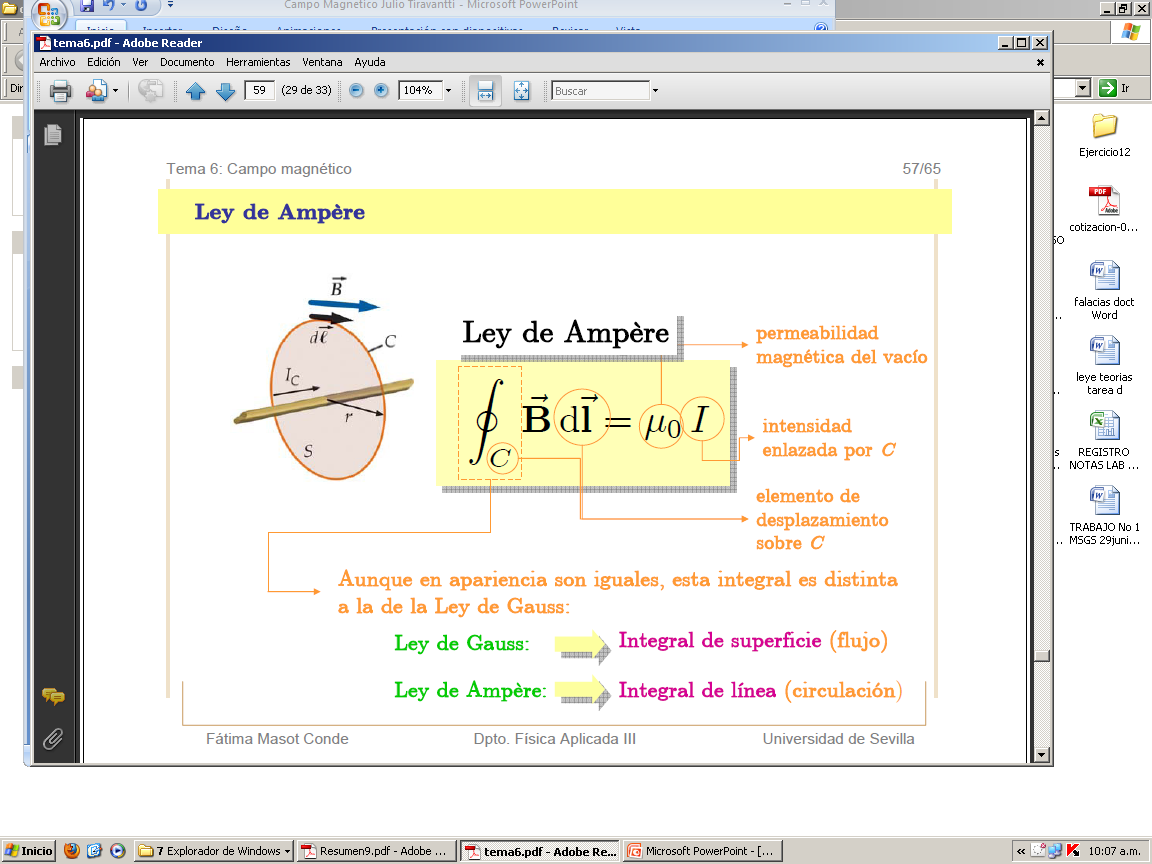